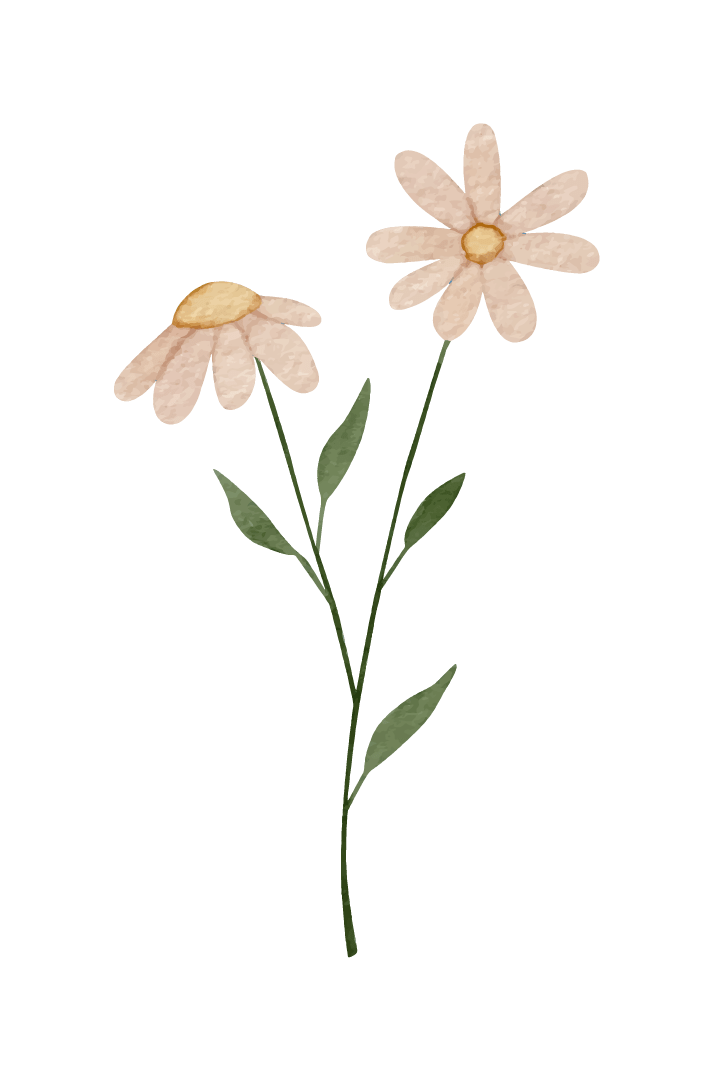 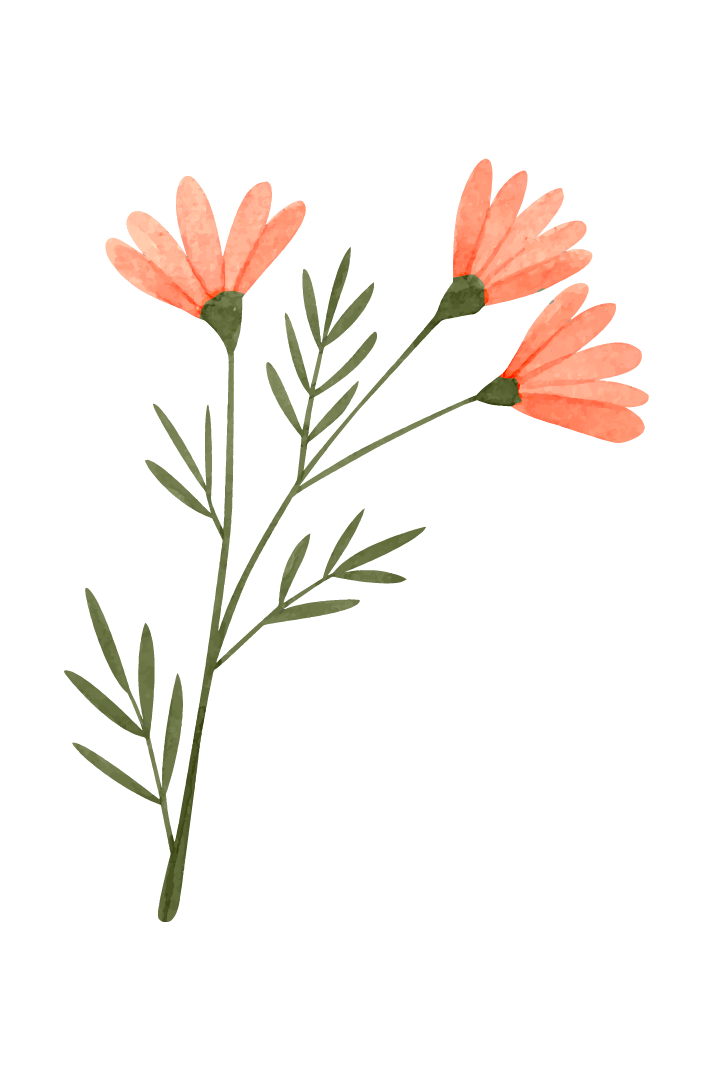 112-1社團核銷說明會
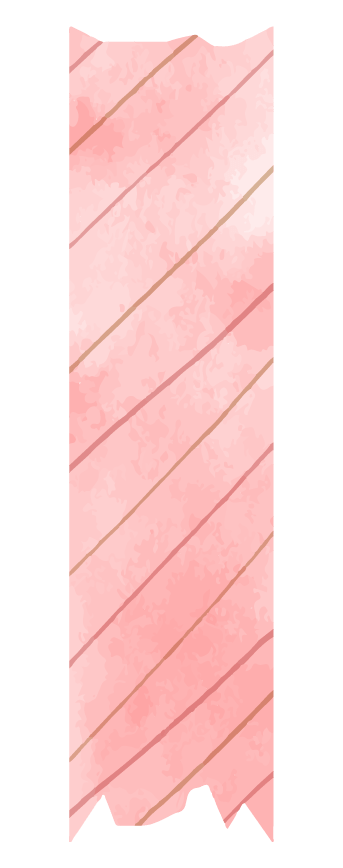 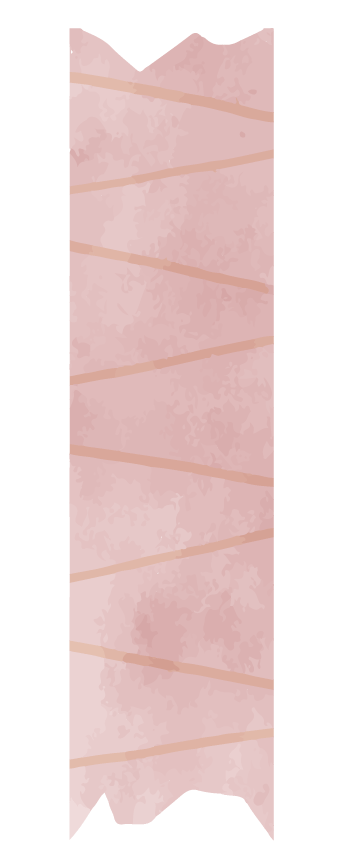 課外組溫馨提醒
書寫【勿用黑筆】
新台幣之金額一律【國字大寫】
社團活動經費
申請、核銷及結報流程
申請、核銷及結報流程
審查
經費初/複審查會議
&
學生活動委員會
參與
核銷說明會
學期計畫1/01-1/31
7/01-7/31
提出次學期計畫
場地器材申請
活動10天前完成
借用程序/申請單
經費核撥
於當學期結束前撥款至社團帳戶或以個人支票提供
Portal結案
活動結束10天內
經費核銷
活動結束一個月內
Portal提出計畫申請
申請、核銷及結報流程
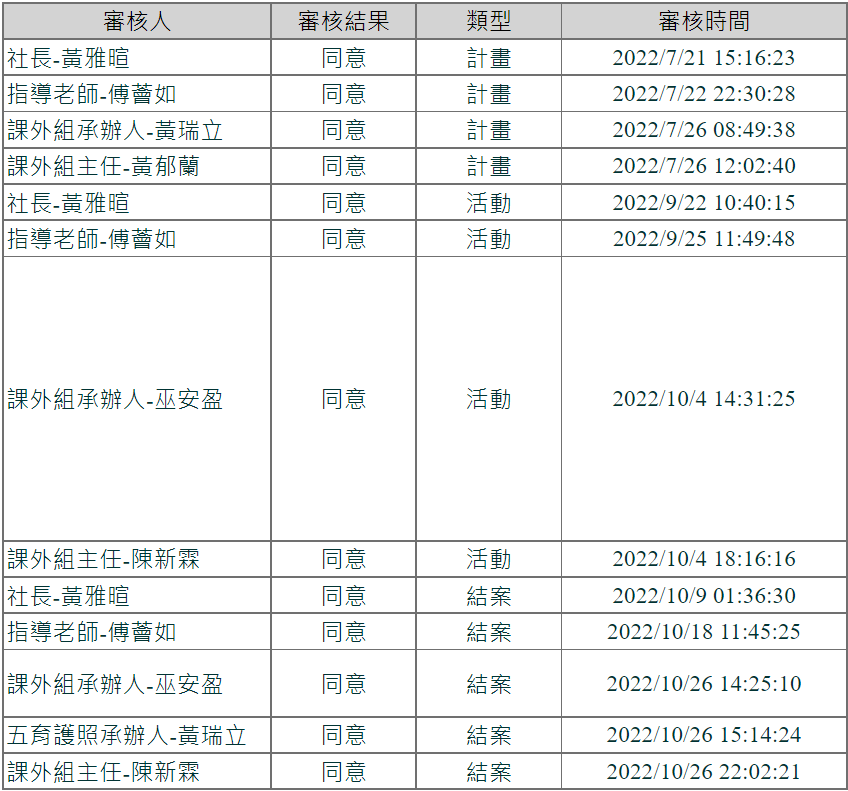 計畫
活動申請
活動
結案
結案申請(活動結束10天內)
&
 經費核銷(活動結束一個月內)
經費核銷須要繳交之資料
社團活動及經費執行成效表
支出憑證黏存單
活動經費收據
經費核銷須繳交資料
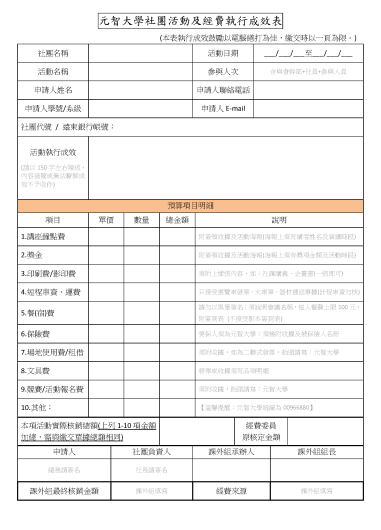 社團活動及經費執行 
   成效表
    (學務處→課外活動→表單下載)
以至少150字陳述活動執行成效，
內容過簡或無法瞭解成效不予收件
已列出
之項目
若無支出

該列
可刪除
表單個資僅供聯絡
     不另作他用
請務必用電腦繕打
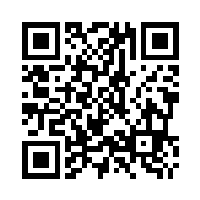 社團經費核銷
相關表單
請親自簽名
除紅框外，其餘皆須填寫
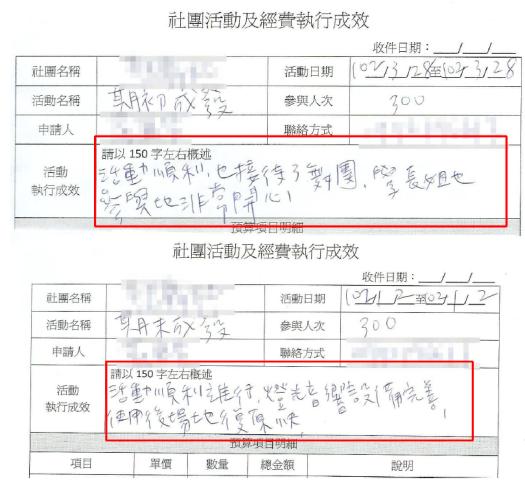 執行成效表
【╳】
(錯誤範例)
【╳】
經費核銷須繳交資料
支出憑證黏存單填寫說明
依該活動使用之黏存單張數編號。
例如：該活動總共使用6張黏存單，則編號為6-1、6-2….6-5、6-6
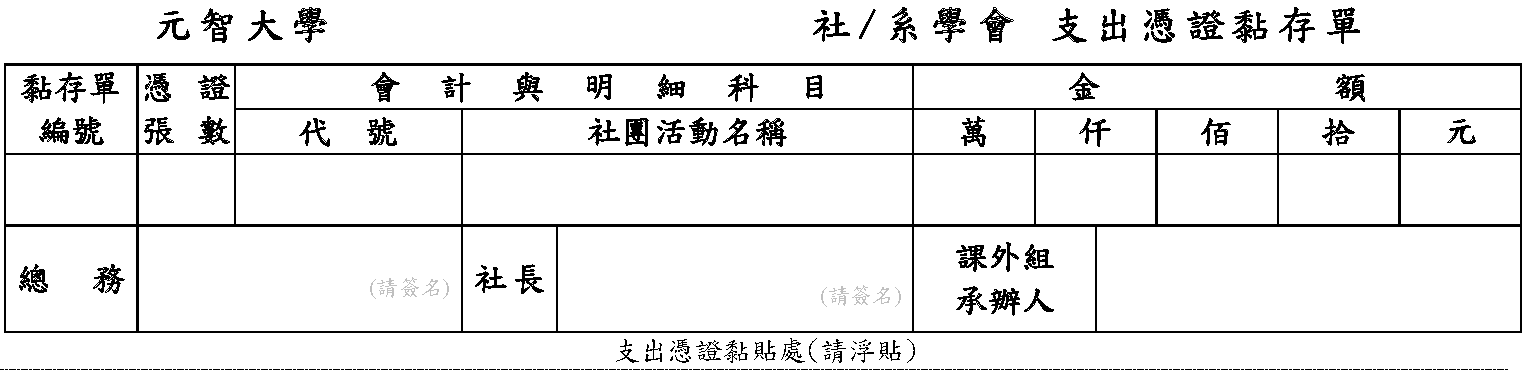 請填寫與該項活動計劃申請
相同之活動名稱
該黏存單之所有單據總金額
以【國字大寫】填寫
張數
編號
社團ID
單據
總數
課外組填寫
數字大寫：零、壹、貳、參、肆、伍、陸、柒、捌、玖、拾單位大寫：佰、仟、萬
該黏存單之
經費核銷須繳交資料
支出憑證重點摘要
經費核銷須繳交資料
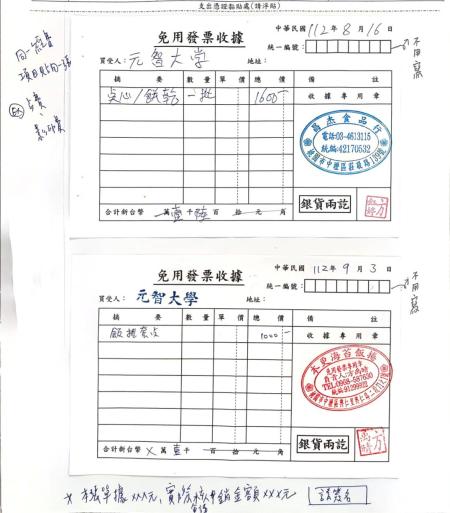 支出憑證黏存單
   (須撰寫內容說明)
彙整同一類費用並貼在一起，以利審核

每張黏存單請於下方空白處註記【本張單據X元，實際申請核銷金額X元】並簽名
本張單據X元，實際申請核銷金額X元
請簽名
[Speaker Notes: 零、壹、貳、參、肆、伍、陸、柒、捌、玖、拾]
經費核銷須繳交資料
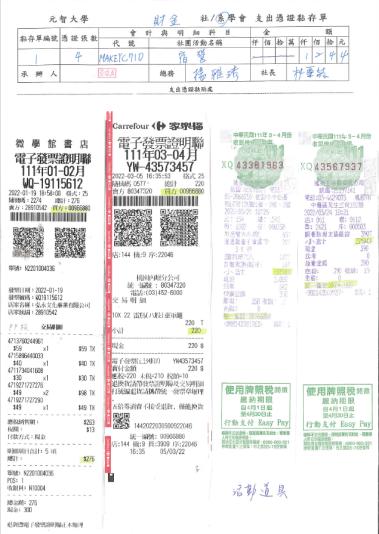 貳
壹
肆
肆
支出憑證黏存單
   (憑證黏貼正確範例)
可核銷單據(1)發票(2)收據

單據請【浮貼】於黏存單上，勿用膠帶

熱感式票據(如電子發票、車票等)須複印一份，浮貼於該正本單據之下
[Speaker Notes: 零、壹、貳、參、肆、伍、陸、柒、捌、玖、拾]
經費核銷須繳交資料
支出憑證黏存單(憑證黏貼正確範例)
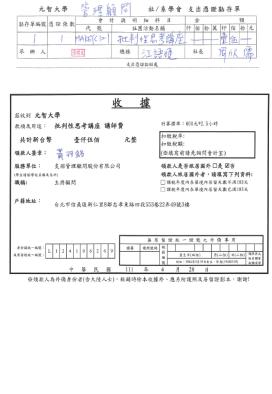 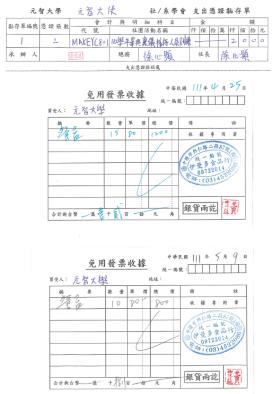 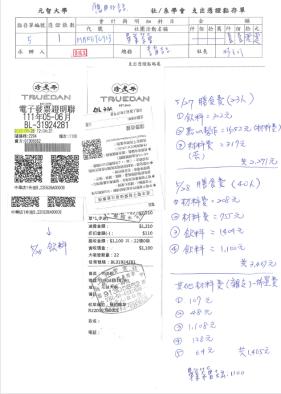 貳
零
零
零
經費核銷須繳交資料
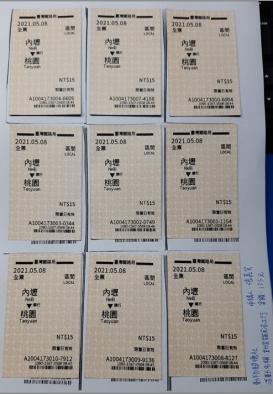 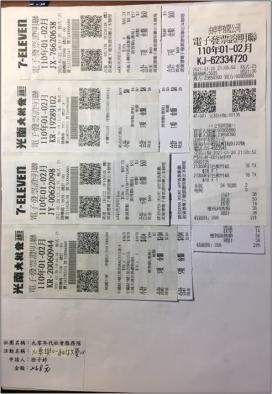 支出憑證黏存單
(憑證黏貼正確範例)
經費核銷須繳交資料
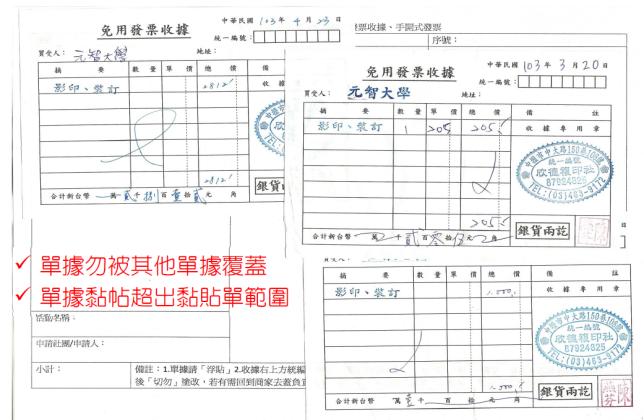 支出憑證
   黏存單
   (憑證黏貼
    錯誤範例)
【Ｘ】單據被覆蓋
　　　且超出黏存單範圍
經費核銷須繳交資料
活動經費收據
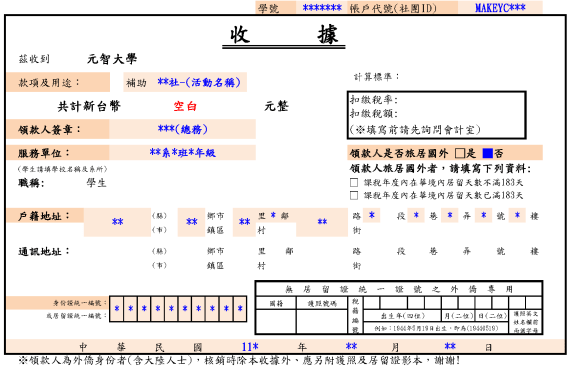 請填寫總務的資訊

若社團沒有總務，請填寫社團幹部資訊

日期處請務必填寫至課外組繳交核銷資料的日期
單據說明
電子發票
二聯式發票
常見單據類型
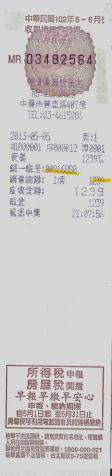 電子
收銀機發票
二聯式發票
熱感式電子
收銀機發票
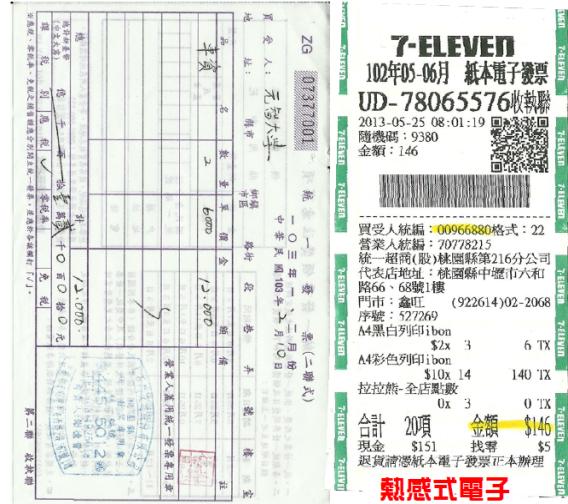 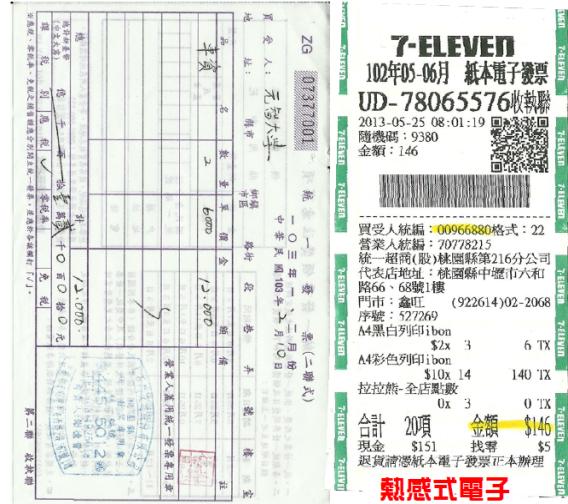 電子發票應有內容
結帳時請報學校統一編號：00966880
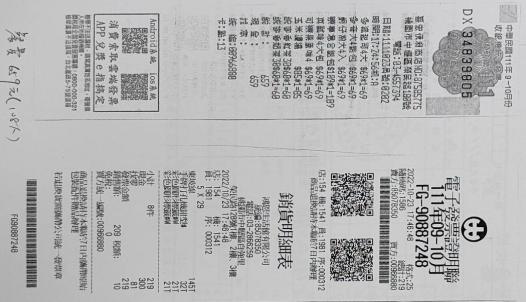 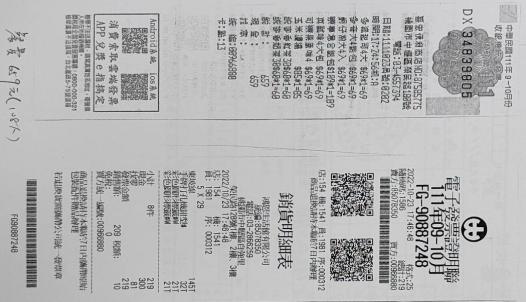 須有品項內容
電子發票在黏存單之呈現方式
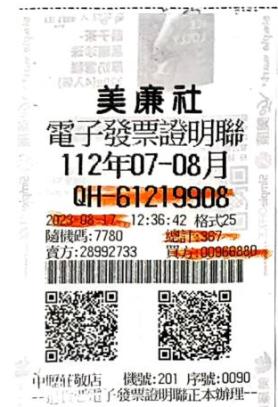 請務必使用螢光筆劃記
1.發票號碼
2.日期
3.總計
4.買方：00966880
電子發票在黏存單之呈現方式
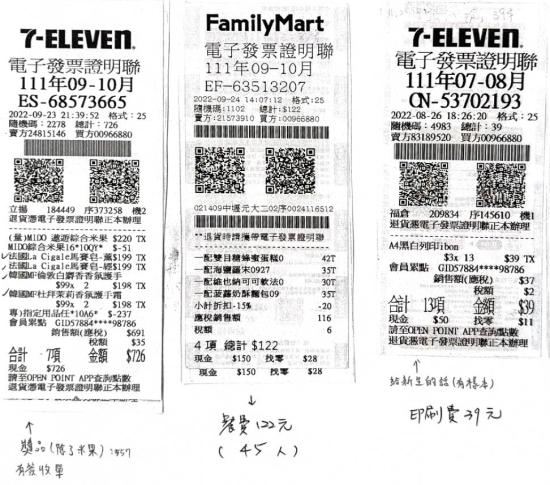 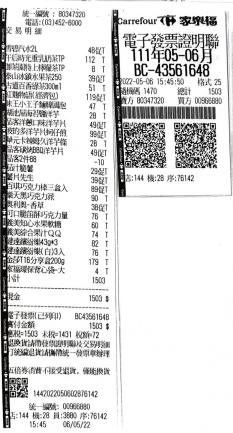 發票品項若不明確，請於發票旁之黏存單空白處撰寫詳細品項名稱及其金額並簽名
發票與交易明細若太長
請自行裁剪黏貼
簽名
熱感式單據複印後在黏存單之呈現方式
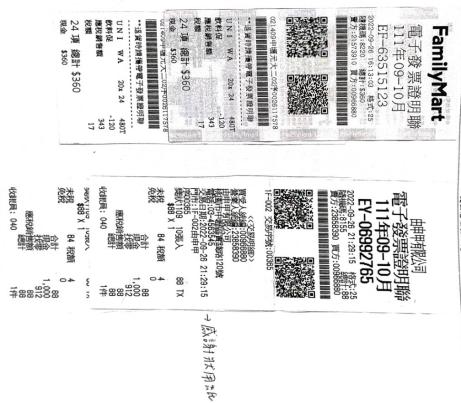 熱感式單據及發票之購物清單/交易明細請先浮貼一份影本於支出憑證黏貼單後，正本再浮貼於影本之上。
正本在上
簽名
影本在下
收據/二聯式發票應有內容
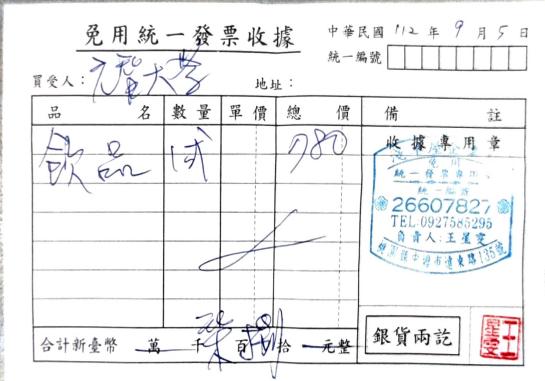 買受人必為
【元智大學】
不須填寫
填寫：
品名、數量、總價
店家統編章
金額以
國字填寫
單據嚴禁塗改，塗改之單據視為作廢無法使用
負責人私章
收據/二聯式發票應有內容
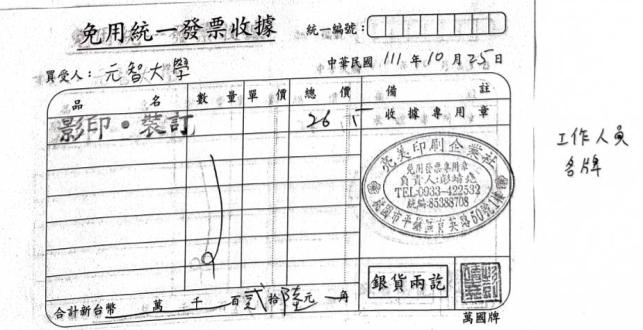 簽名
發票品項若不明確，請於發票旁之黏存單空白處撰寫詳細品項名稱及其金額並簽名
其他種類單據
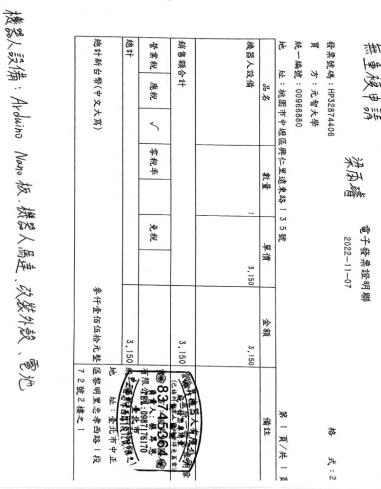 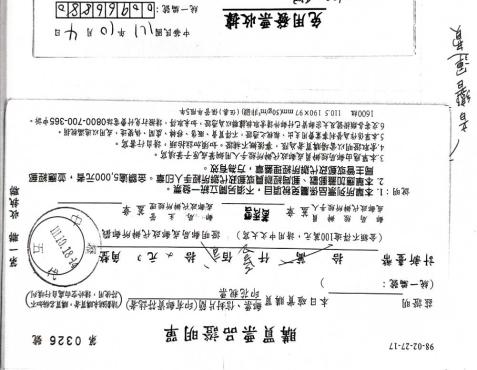 簽名
發票品項若不明確，請於發票旁之黏存單空白處撰寫詳細品項名稱及其金額並簽名
簽名
其他種類單據
競賽/活動報名費：須附上參加人員名冊(學號、系級、姓名)
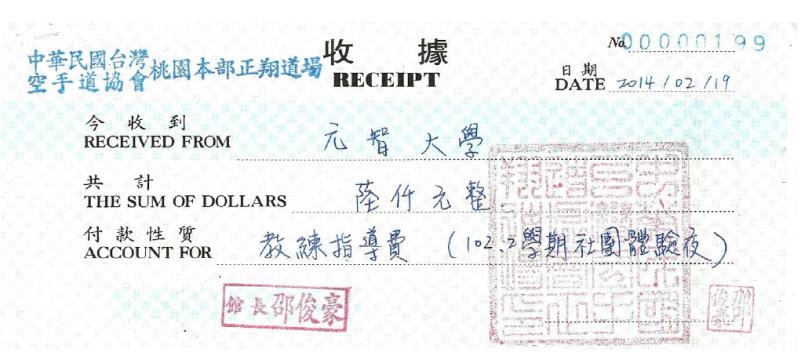 買受人只能為元智大學
開立單位
全名
負責人私章
金額須以國字填寫
開立單位關防章
不能核銷之單據
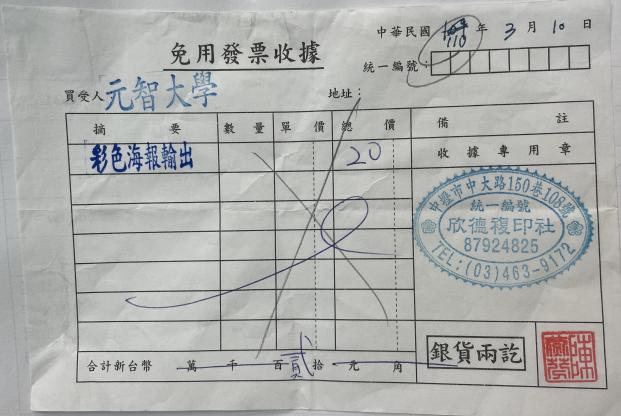 塗改之單據
視為作廢無法使用
【錯誤範例】
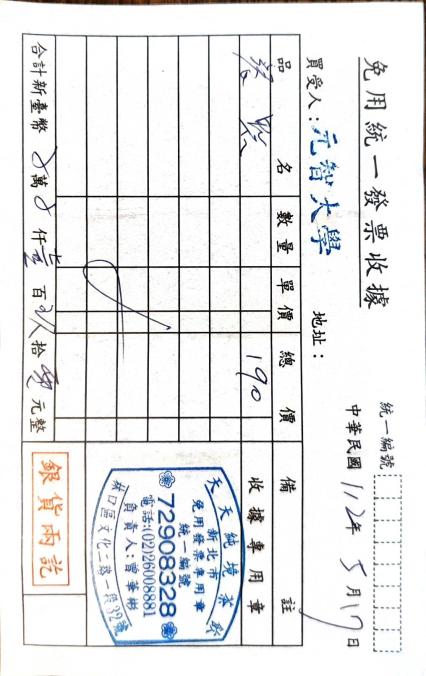 不能核銷之單據
無負責人私章
【錯誤範例】
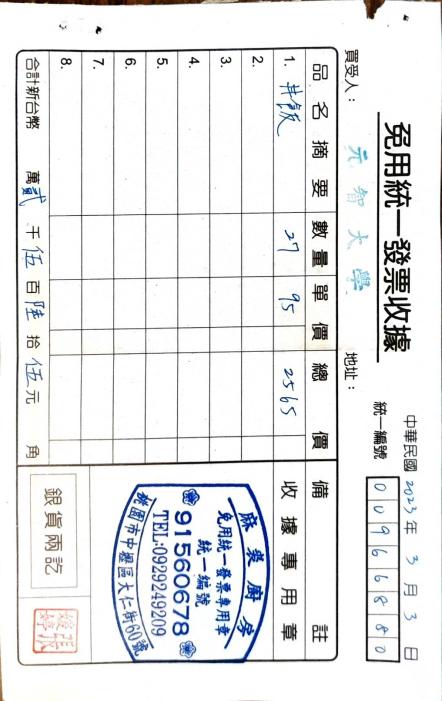 不能核銷之單據
請填寫中華民國年分
不須填寫統一編號
【錯誤範例】
不能核銷之單據
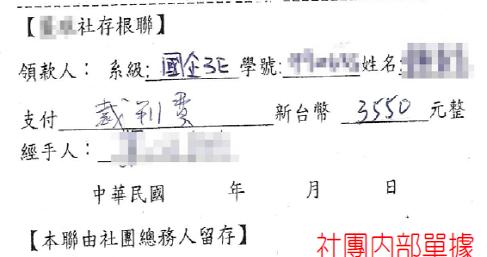 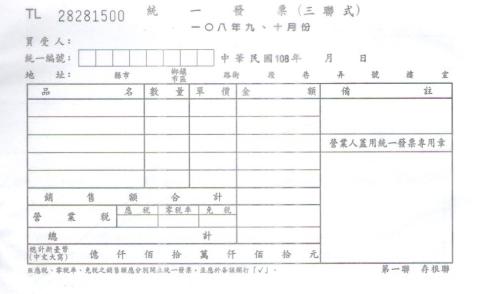 三聯式發票、社團內部單據無法核銷
常見經費申請項目及規定
講座鐘點費
1.計畫書須含課程表及師資簡介（如學、經歷或重要著作等資料）
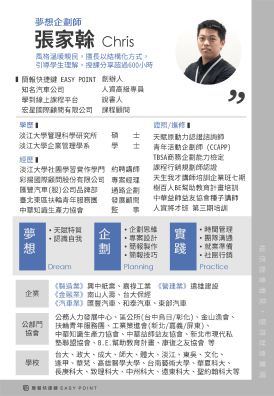 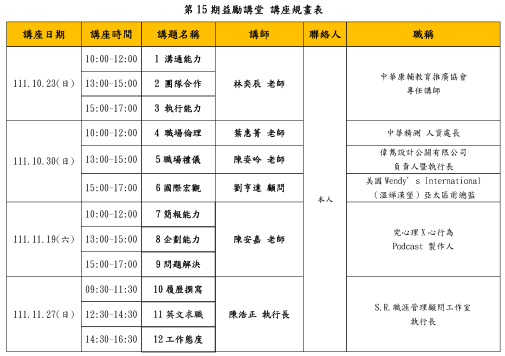 師資簡介
課
程
表
講座鐘點費
2.核銷時須檢附簽領收據(勿用黑筆撰寫)，並附上資料佐證：A4講座海報
  (須講者姓名、時段、全國私立大專校院學生事務與輔導經費補助字樣)
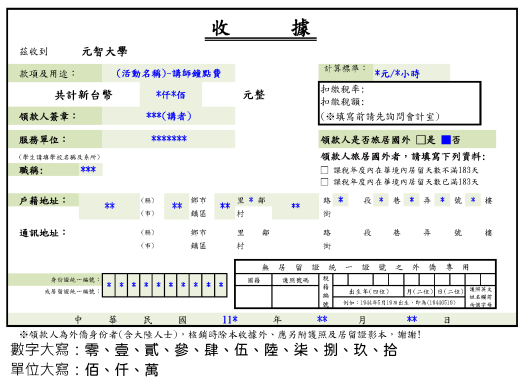 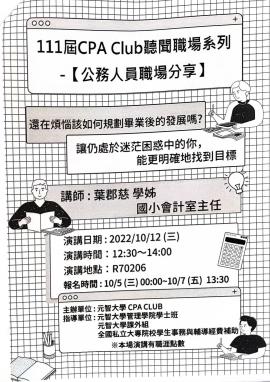 講者姓名
&
活動時段
校院
若無該字樣
則無法核銷
講座鐘點費
3.授課鐘點費給付標準：
    ＊校內師長：800元-1,000元/時(非上班時間，給付半薪)
    ＊校外專業人士：1,600元-2,000元/時(含交通費)
裁判費
1.須檢附裁判之背景資料(需有該項專業項目專長)
2.核銷時檢附簽領收據，並附上資料佐證：裁判時間表
                                                                           (於海報標記時間)
3.裁判費給付標準：
   ＊校外裁判：上限1,200元
   ＊校內師長：上限600元
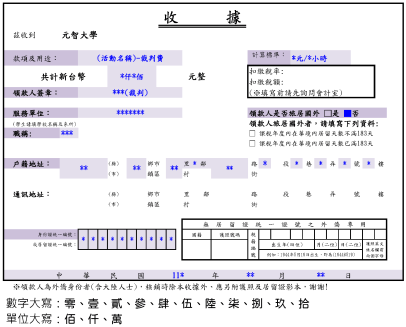 獎金(認列個人所得者)
獎品
1.獎金核銷時檢附簽領收據
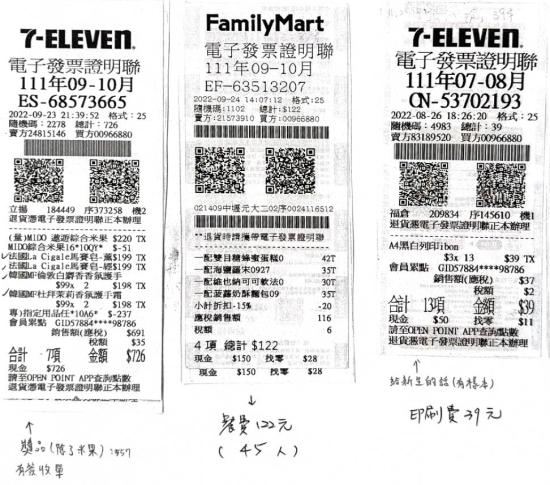 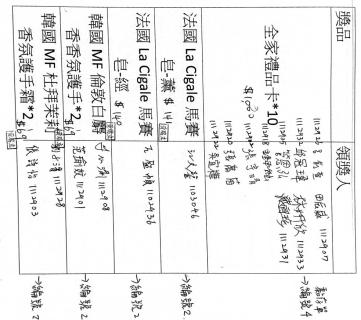 2.海報上需有獎金相關資訊
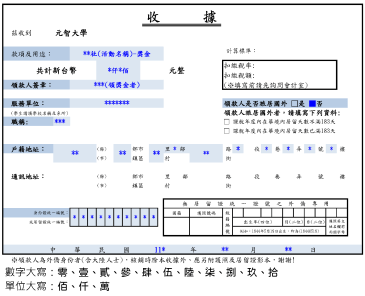 提醒：請社團儘量自籌獎金/獎品費用 ，課外組將獎金獎品類核銷 ，置於最後
            順位，因需要合計該支計畫總金額之一定百分比，且核銷程序較為煩雜
餐飲費：便當、飲料、零食餅乾、寒/暑假服務營隊自伙購菜等食物費用
1.檢附簽到表，須註明活動名稱、時間、地點，每人每餐費用上限100元
   (不接受影本簽到表)

2.簽到表右下角請標記簽到人數;營隊/寒暑訓等多日活動，請分天、分餐製作
   簽到表，勿一張簽到表包含活動期間內各餐所有人的簽名
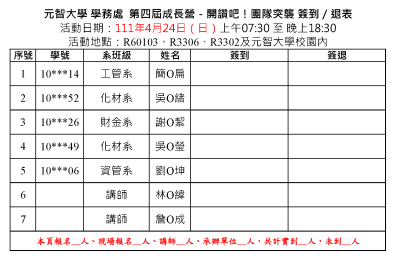 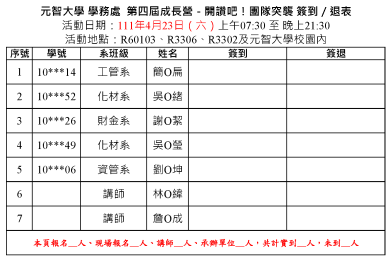 分天製作簽到表
標記簽到人數
備註：簽到表為去識別化的範例，同學製作簽到表時不須去識別化！
餐飲費：便當、飲料、零食餅乾、寒/暑假服務營隊自伙購菜等食物費用
3.簽到表勿代簽(請用制式簽到表)，簽名人數須與用餐人員數量相同
4.餐費核報額度以活動補助總金額1/4為上限
   (例如：活動補助1,000元，餐費核銷上限為250元)
住宿費：參與活動人員住宿費用
1.檢附估價單/報價單(需有資訊：一間費用、為幾人房、附哪些設備等)
2.住宿費：500元/人/日
3.核銷時須檢附發票或收據，
並附上資料佐證：簽到表(正本)、參加人員名單(學號、系級、姓名)
交通費
1.捷運、渡船：需檢附購票證明
2.火車：自強號來回車資，需檢附來回票根
3.客運：來回車資，需檢附來回票根
4.高鐵：只補助台鐵自強號費用(校外講師可付全額)，需檢附來回票根    
                若高鐵票價低於台鐵自強號費用，則補助較低費用
5.遊覽車：須附乘車人員名單
6.短程車資、計程車費、汽機車加油車資皆不予補助，因費用無法量化
附上資料佐證：參加人員名單(學號、系級、姓名)
印刷費：影印、社課講義、企畫書、海報製作、羅馬旗、節目冊、
證聘書、印刷輸出、秩序冊、DM及各類文宣製作等
1.核銷時檢附發票或收據
2.附上資料佐證：海報、秩序冊、DM或節目冊等相關資料
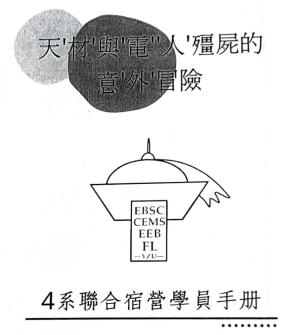 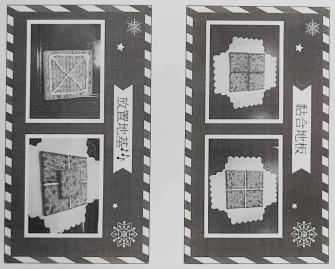 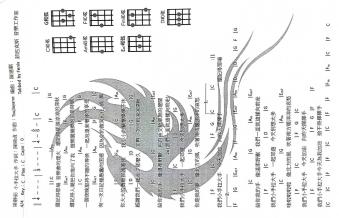 文具費：活動所需之文具類用品、紙張、光碟片、電池等
1.影印用紙張不可列計
2.核銷時檢附發票或收據，請名列品項名稱，勿以【文具】列出，
若發票上沒有品項內容，請店家提供購物清單(家樂福、大潤發、Costco等出貨/交易明細)，或是於該單據旁的黏存單上註記品項並簽名
保險費
1.檢附收據、保險人名冊
2.要保人必為「元智大學」
3.只補助意外險300萬以內的保費，其他附加險不列計
4.核銷時須檢附保險公司之收據，並附上被保險人名冊
5.如為自行印出之電子收據，需在收據空白處加註
  「僅申請此計畫補助，無重複申請」並簽名
保險費-被保險人名冊範例
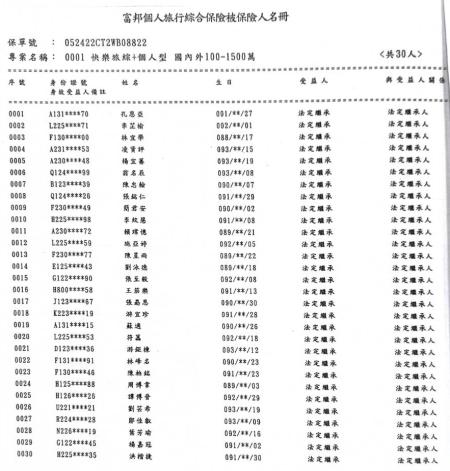 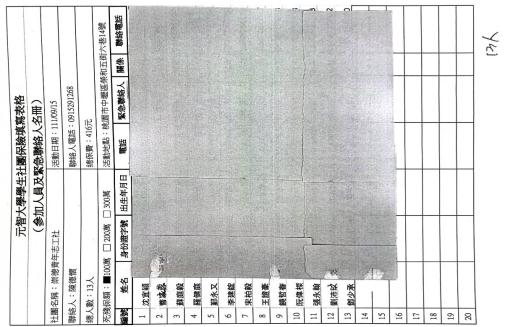 保險費-收據範例
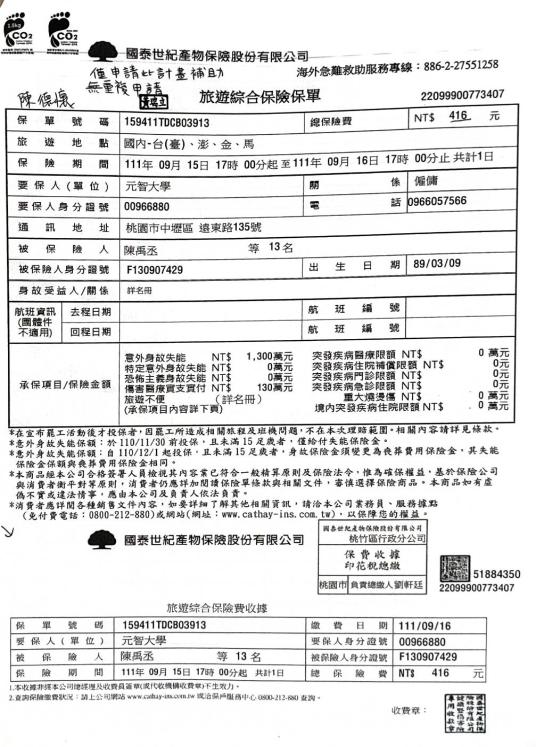 自行印出之電子收據，需在收據空白處加註
「僅申請此計畫補助，無重複申請」並簽名
要保人必為「元智大學」
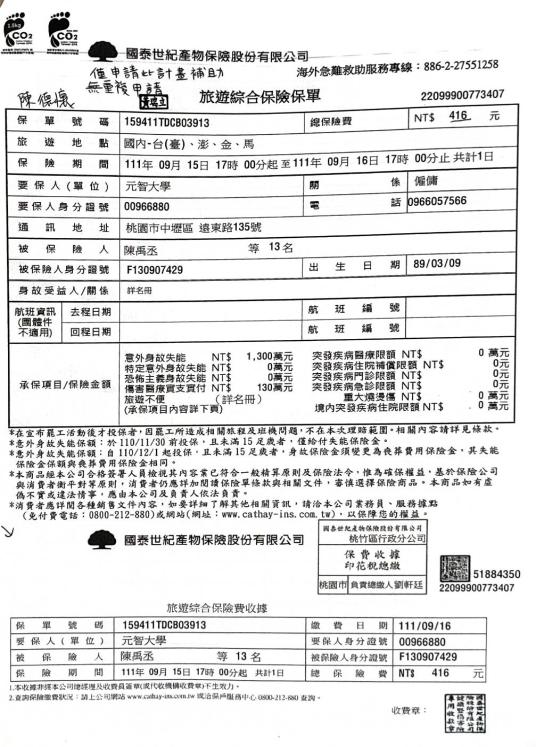 核銷叮嚀
經費編列與核銷作業小叮嚀
1.單據品項須合理且與活動內容相關（不確定之內容請先行詢問）
2.餐費單據日期與簽到表日期須相符
3.簽到表及單據勿以黑筆書寫
4.所有單據及附件資料請繳交正本，如須備份請自行影印留存
5.服裝、設備、個人物品(如洗面乳、護手霜)、油資、短程車資不可核
    銷(計程車、白牌車…等)
經費編列與核銷作業小叮嚀
6.社團活動不能使用『禮物』『紀念品』等餽贈性質的費用，無法核銷
7.學校開列收據無法核銷(預算來源為教育部補助款)。
8.核銷資料須經課外組欣璇姐親審無誤並簽領收據後才算完成，擅自置於桌上 
   或由工讀生轉交之單據恕不予受理。
9.核銷時請總務或是對核銷流程熟悉之幹部辦理，切勿委由同學或社員代為核 
    銷、以免發生核銷有不合規定之情況時，社員不知所措。請洽熟悉之幹部或 
    是參閱會議資料。
經費編列與核銷作業小叮嚀
10. 請由各社團的總務請自行先審視社內小總務或其他幹部的核銷資料，是否 
       符合核銷規範，如確認無誤後大總務(或在課外組登記的總務)再至課外組 
       核銷，以免增加行政流程的繁瑣與耗能。
12.每學年第一學期有效單據日期期限為：當年8月1日至12月31日
      每學年第二學期有效單據日期期限為：當年1月1日至7月31日
核銷作業時程
一、112學年第一學期社團活動經費核銷時間：10/27(五)－12/01(五)
二、112學年第一學期社團活動經費補助申請候補說明：
 1.以活動侯補申請書提出申請，申請書格式不限，但請以word繕打下列內容：
     A.社團名稱  B.活動名稱  C.活動日期  D.活動內容  E.未申請計畫/補助原因  F.活動預算表
     請將word檔於11月11日前寄至欣璇姐信箱，逾期不予受理
 2.Portal上亦要有申請候補的活動紀錄並於活動辦完後結案與核銷
Q&A
THANK YOU!